Sprachübungen und Realien
NJI_01A/01
Wintersemester 2020/21
Kursleiter: Johannes Köck koeck@mail.muni.cz
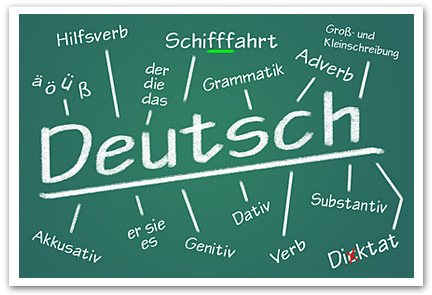 So klappts mit dem Studium (Berlin)
https://www.tagesspiegel.de/wissen/tipps-fuer-erstsemester-so-klappts-an-der-uni/25111952.html

Welche Tipps werden genannt?

Was halten Sie von den Tipps?

Gelten diese  auch für  Brno?
Tipps zum Lernen – Hausaufgabe (GRUPPE)
Überlegen Sie zu Zweit, wann , wo, wie Sie erfolgreich lernen und wann nicht?
 Erstellen Sie 5 Goldene Regeln und einen Plan, wie Sie im nächsten Semester lernen wollen und wie Sie sich verbessern wollen
Wann beginnen Sie für die Prüfungen zu lernen, sich vorzubereiten?
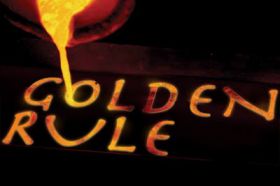 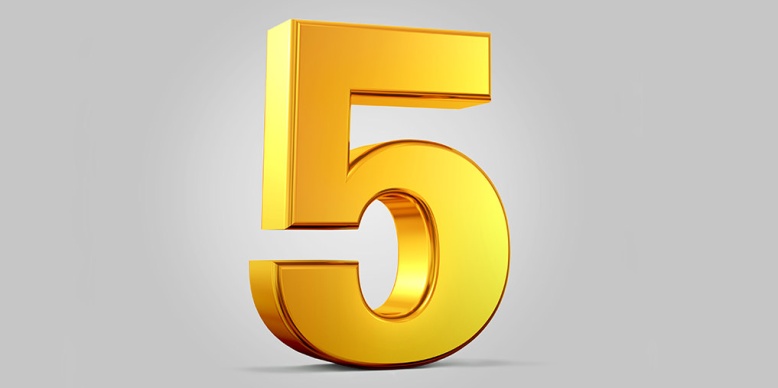 Hausaufgabe 1 Einzelarbeit
Mach den Test, welches Studium passt zu Dir
https://www.studieren.org/studienwahltest/

2)Schreibe einen Text; hat dich das Ergebnis überrascht?Was war dein Traumberuf als Kind?Welche Fächer außer Germanistik hätten dich interessiert? Warum?
Lernen lernen
Wo finde ich Lernangebote (online Angebote und gedruckte Materialien)?
Wo finde ich hochwertige (elektronische) Wörterbücher?
Wie kann mir mein EDV-Programm helfen, bessere Hausarbeiten zu schreiben?
Wo kann ich nachschauen, wenn ich mir bei der Aussprache eines Wortes nicht sicher bin?
Was sind Korpora und wie können Sie mir bei Lernen und verfassen von Hausarbeiten helfen?
Hausaufgabe (GRUPPE)
Wo finde ich Lernangebote (online Angebote und gedruckte Materialien)?
Gruppe 1: Goethe-Institut https://www.goethe.de/
Gruppe 2: Deutsche Welle https://www.dw.com/de/themen/s-9077)
Gruppe 3: Ich will Deutsch lernenhttps://www.iwdl.de/cms/lernen/start.html
Gruppe 4: Deutsch.info https://deutsch.info/cs
Gruppe 5: Mein Sprachportalhttps://sprachportal.integrationsfonds.at/deutsch-lernen
Hausaufgabe (GRUPPE)
Sammeln Sie die wichtigsten Punkte und präsentieren Sie diese?
Welche Tipps gefallen Ihnen, welche nicht? Warum?!
 Mit welchen Seiten würden Sie arbeiten? Mit welchen nicht?
:
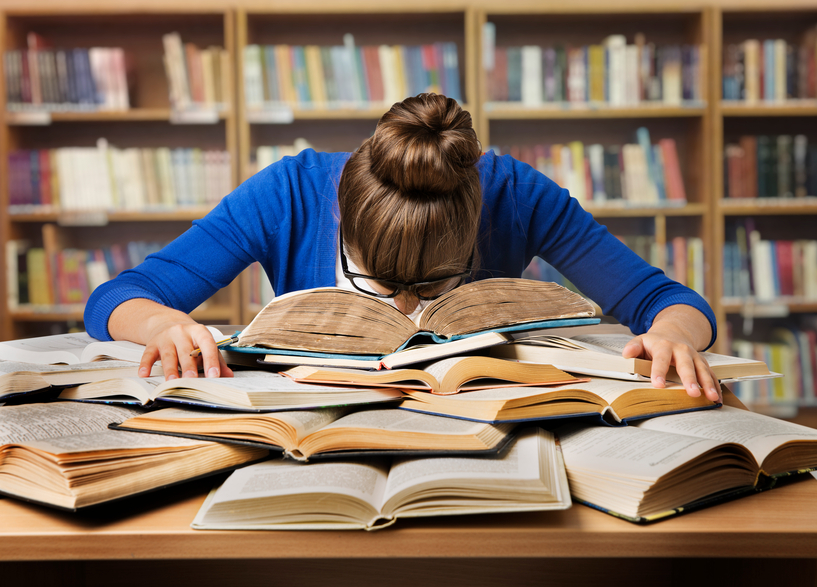 Präsentieren
Überlegen Sie in Paararbeit, „was macht eine gute Präsentation aus“?

Warum sind gute Präsentationen wichtig?

Was lief bei ihrer Präsentation in der Gruppe gut, was nicht?

Was können Sie verbessern?

Lesen Sie jetzt die Tipps? (1 kurzer Tipp, 2 ausführliche)

Was halten Sie von den Tipps?
Hausaufgabe
1)Nehmen Sie ein Video zu einem Thema ihrer Wahl auf und bereiten Sie eine Präsentation vor.


2)Beantworten Sie Fragen (Classroom) zum Video “Was verdient eine Konditorin“?